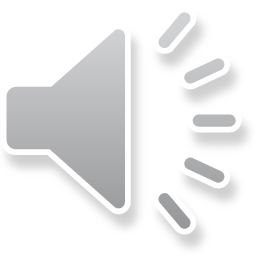 Kings
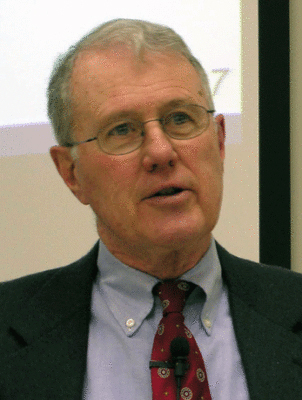 Lecture 1:  Introduction – Title, Authorship and Date
Dr. Robert Vannoy
ReNarrated by Dr. Perry Phillips© 2023  Robert Vannoy & Ted Hildebrandt
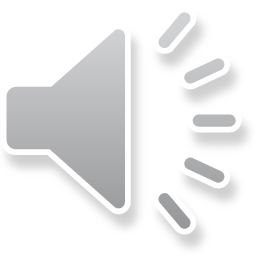 Kings
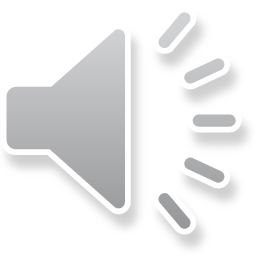 Course Introduction
A.  Title:  Kings 
B.  General Content:  3-Fold Structure
1.  Introductory/Concluding Framework Formulae for Each King
2.  Evaluation of Each King
3.  Debate over Dating the Formulae
4.  First Division – United Kingdom – 1 Kings 1-11
5.  Second Division – Divided Kingdom – 1 Kings 12-2 Kings 17
6.  Final Days of Judah – 2 Kings 18-25
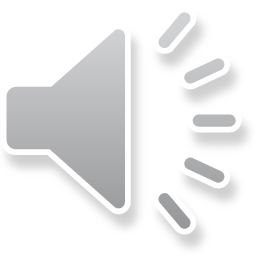 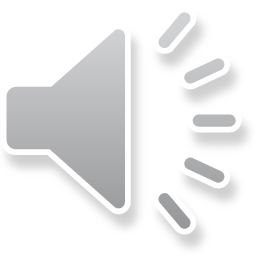 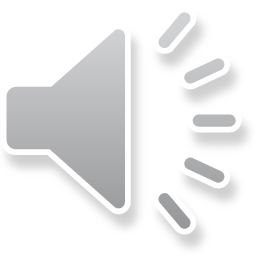 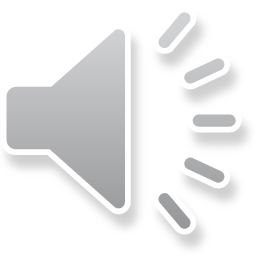 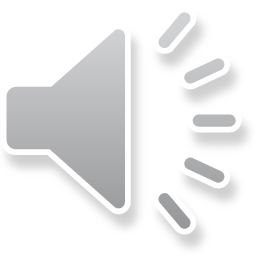 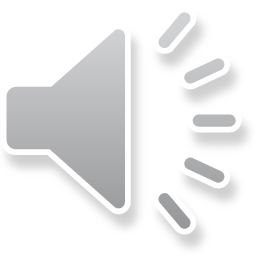 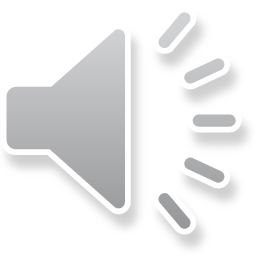 Kings
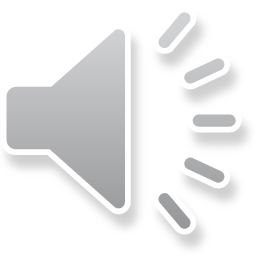 C.  Authorship and Sources     1.  Suggested Authors – Jeremiah et al. 
2.  Literary Critical Deuteronomistic Editions of Kings
3.  Discussion of Deuteronomistic Critical Approach and Vannoy’s Analaysis
4.  Annals of the Kings Used as Sources
D.  Date of Composition Factors 

Video based on audio from Dr. Vannoy’s class at Biblical Theological Seminary. It was renarrated because the original audio was scratchy and it was turned into video by Ted Hildebrandt for Biblicalelearning.org.
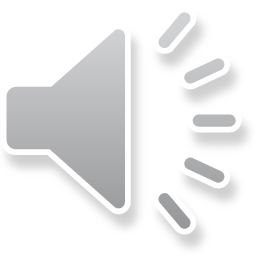 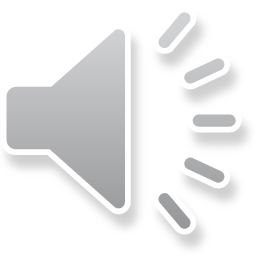 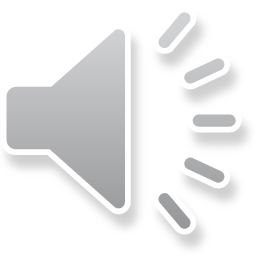 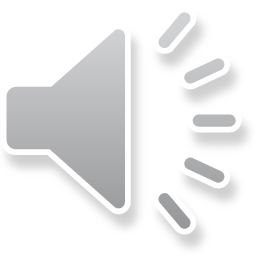